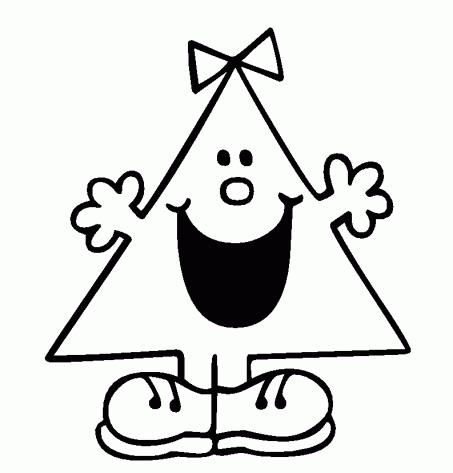 ÜÇGENE BENZEYEN NESNELER
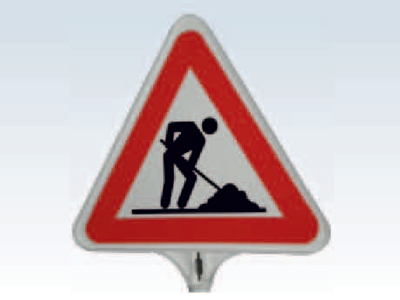 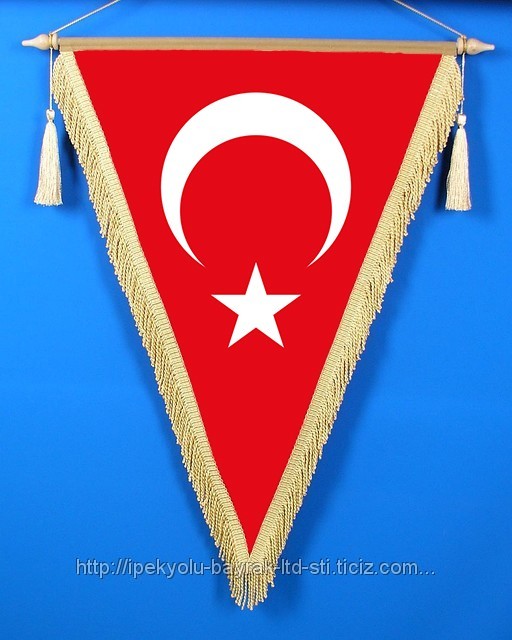 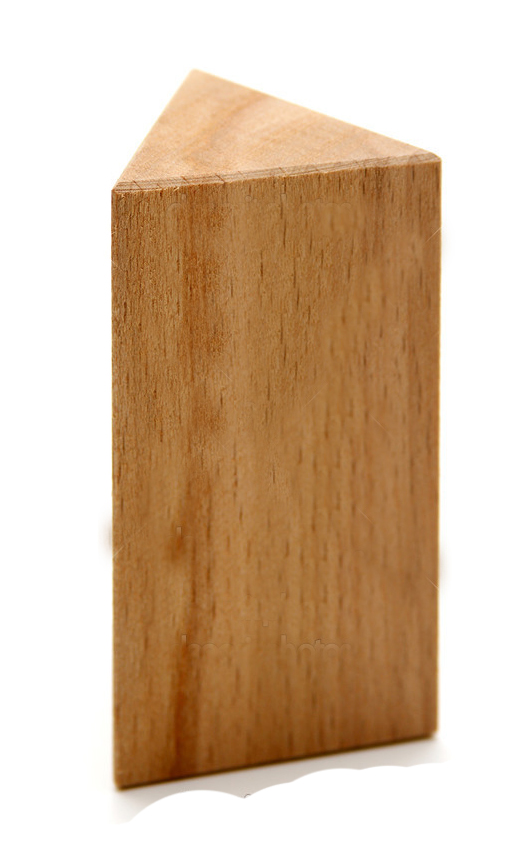 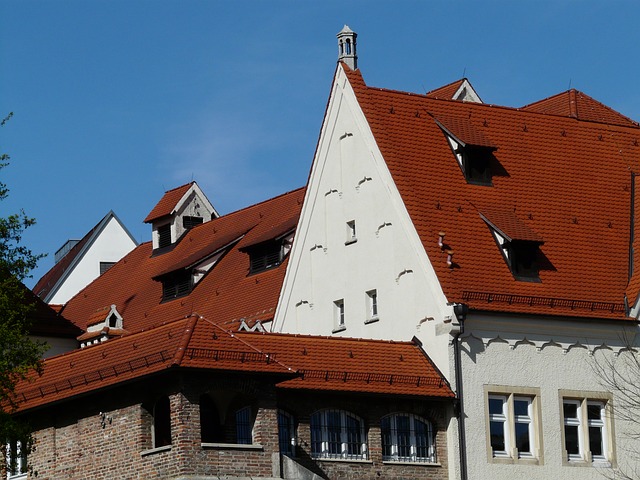 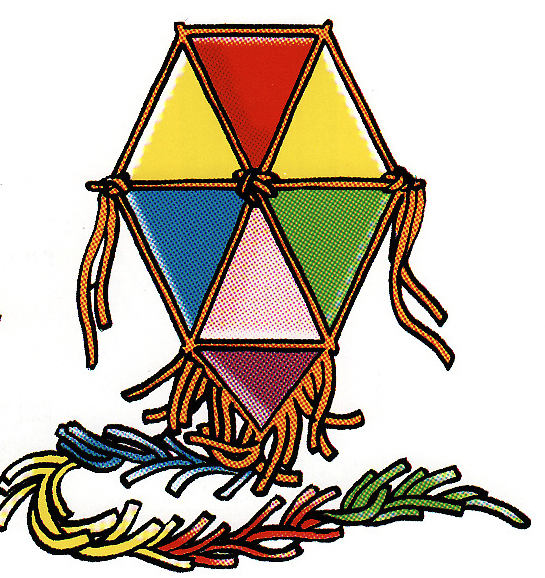 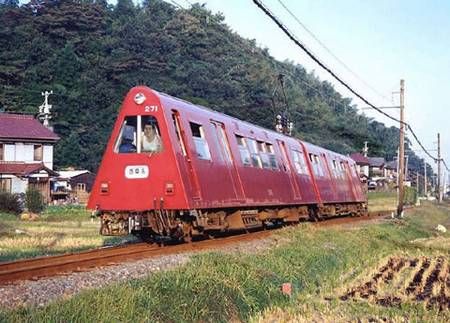 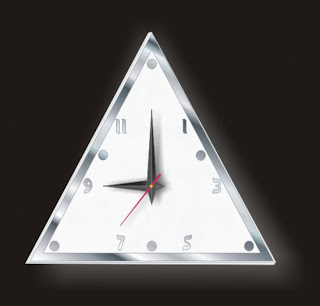 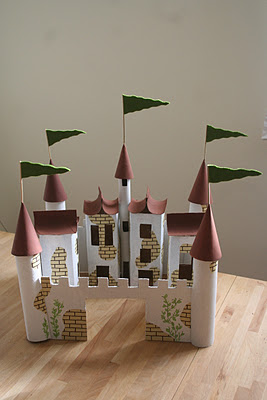 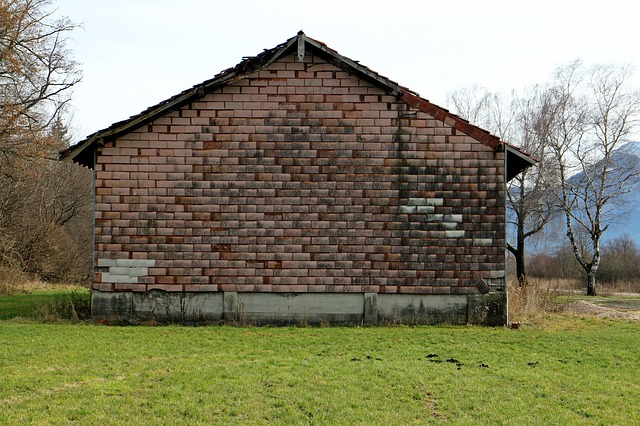 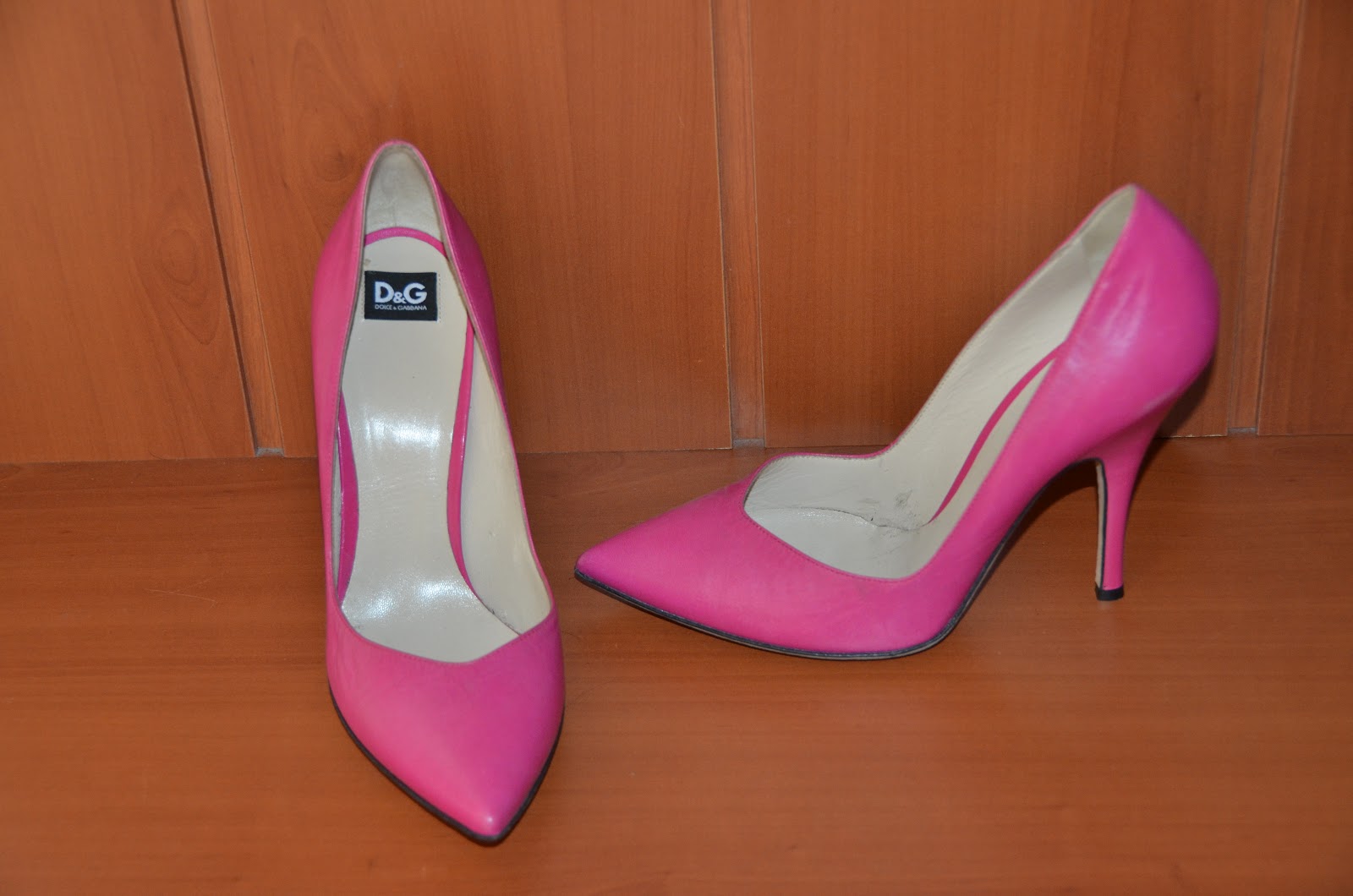 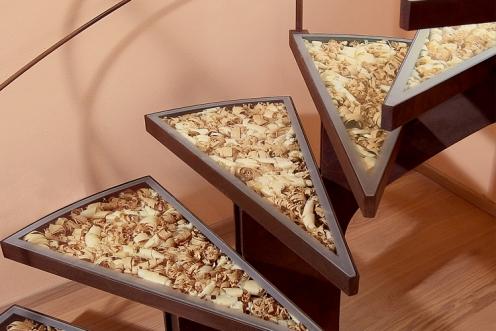 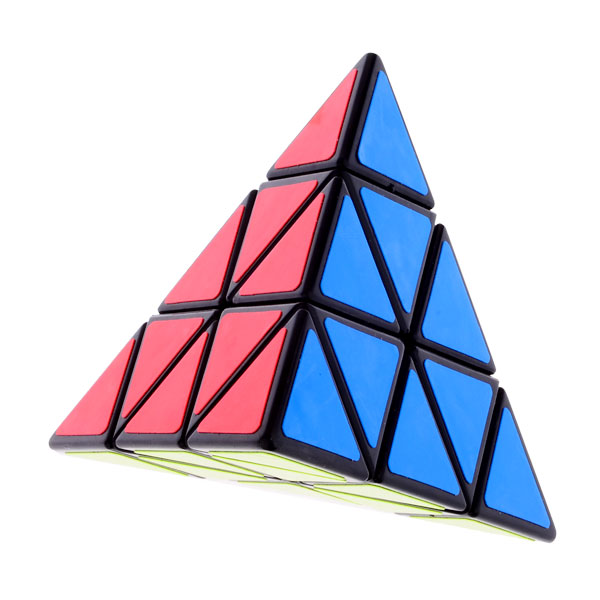 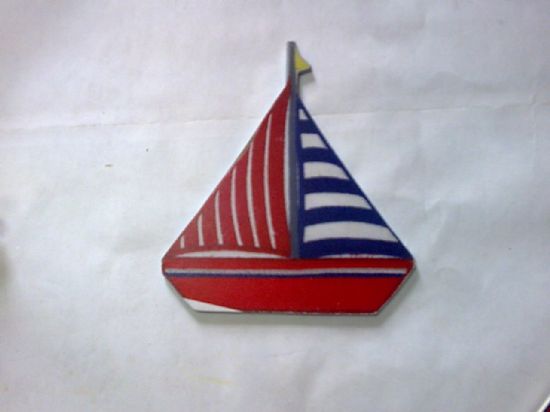 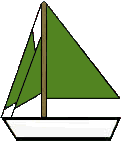 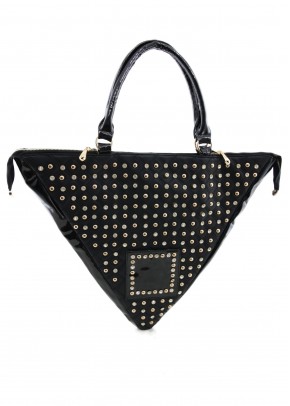 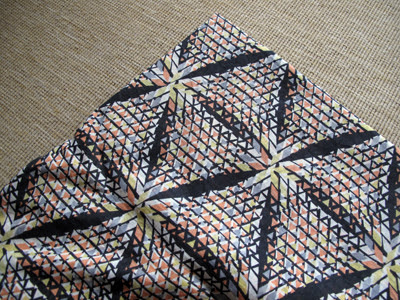 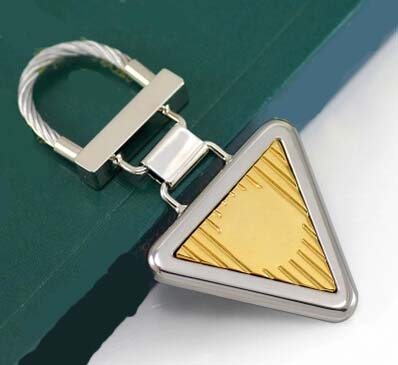 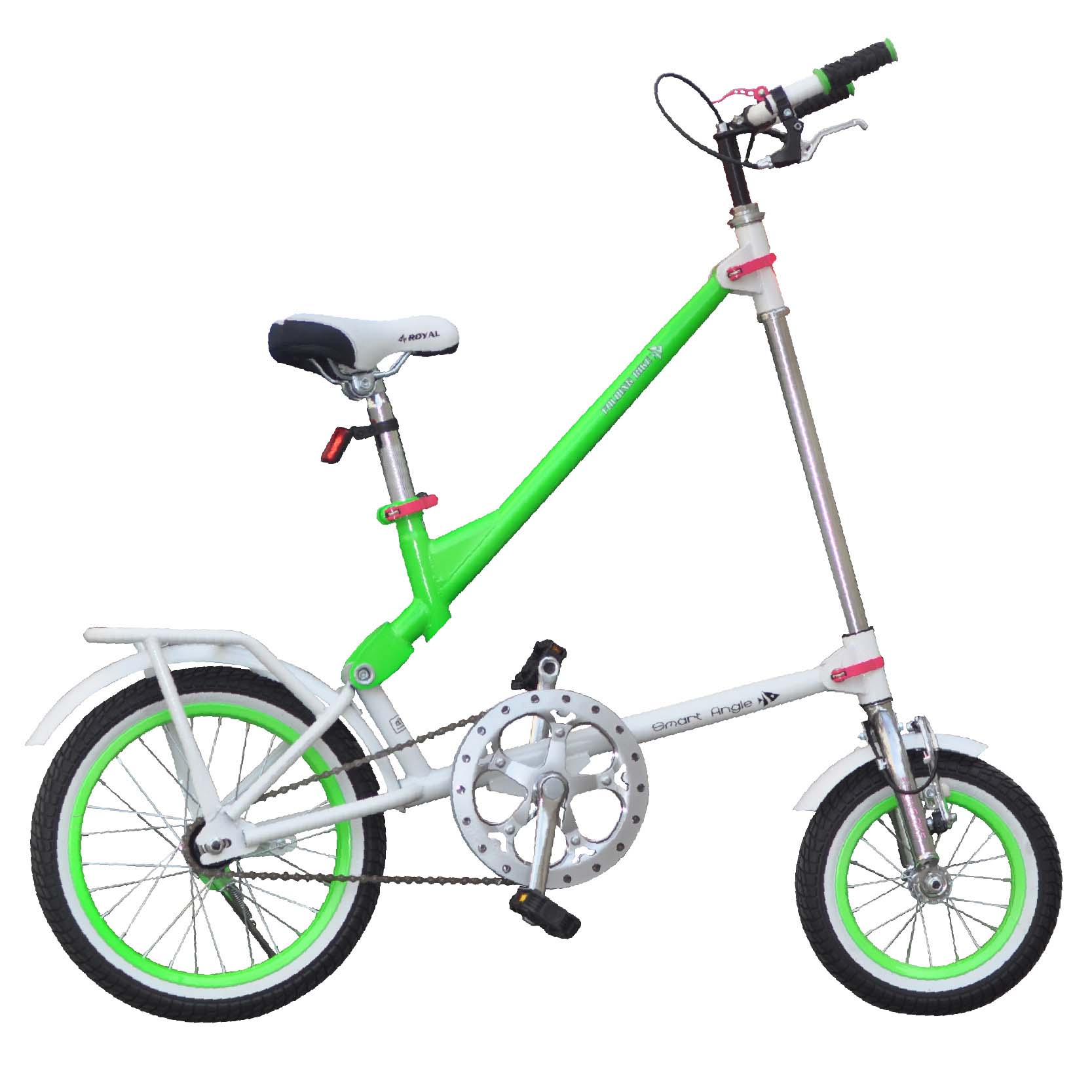 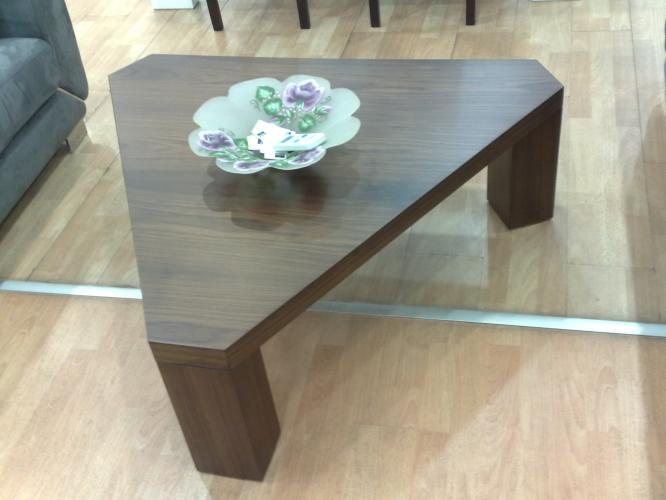 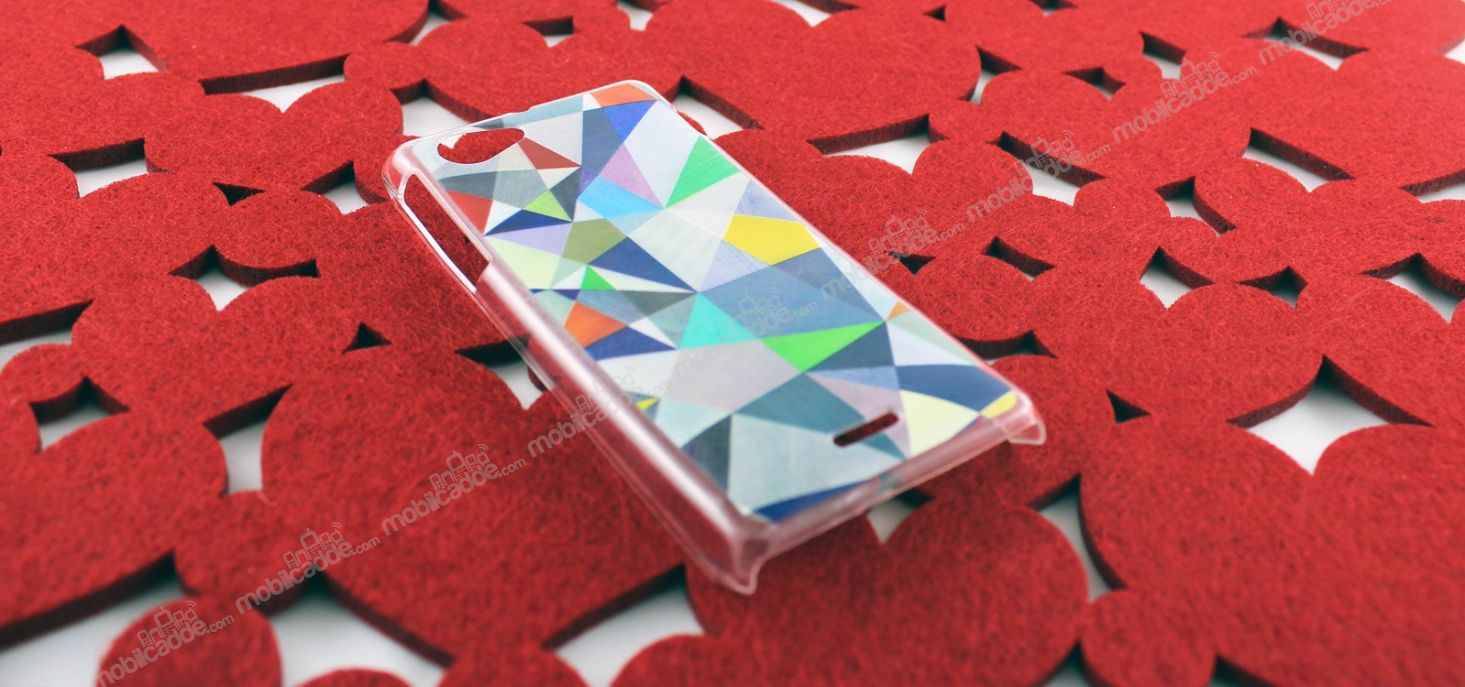